Von Neuman
Hard Disk Drive
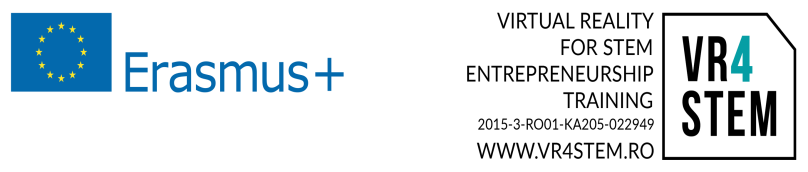 Introduction
A hard disk drive (HDD) is a data storage device used for storing and retrieving digital information using one or more rigid rapidly rotating disks (platters) coated with magnetic material.
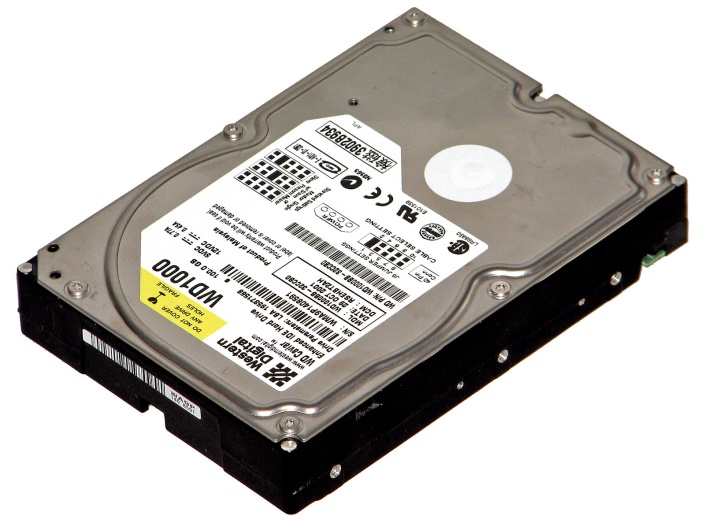 HARD DISK DRIVE
It is a  data storage device in a computer.
 It is a secondary storage device. 
 Its stored in  0 (or) 1.
 The operating system, software  and most other files are stored in the HDD.
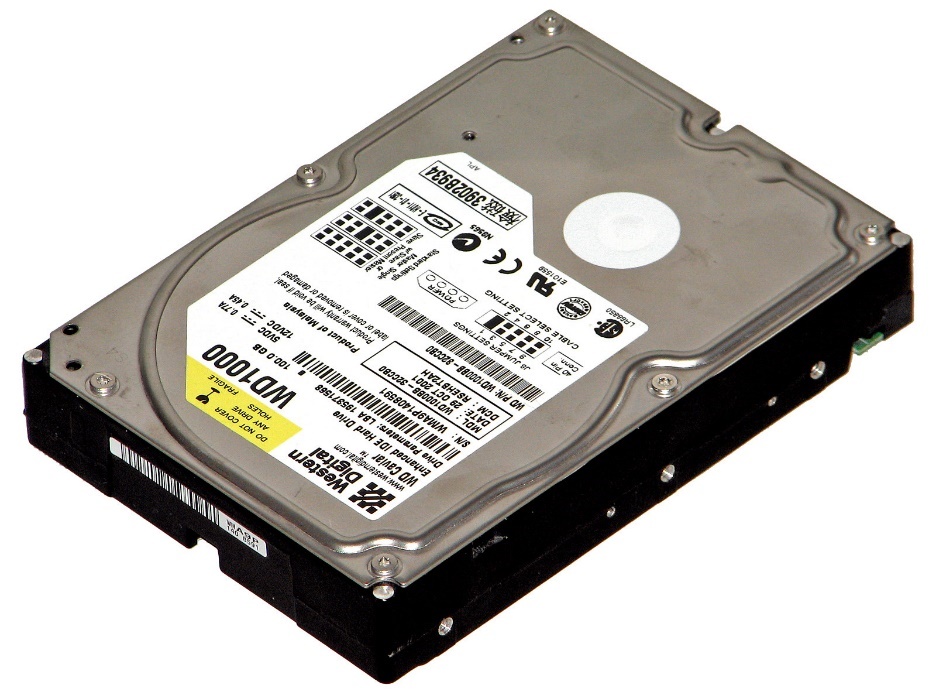 Its invented in 1954 by IBM.
 Different capacities, such as 10GB, 20GB, 40GB, 80GB  etc.
HARD DISK DRIVE COMPONENTS
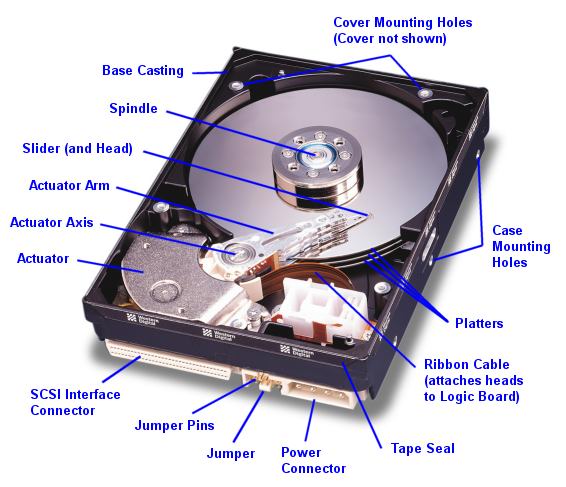 DISK PLATTER
The platter is made up of a magnetic material, in the flat disk         part of the drive. 
 The data stored in the platter. 
 Each set of magnetic particles is collection a unit called a bit.
 New hard-drive technology uses thin-film metals and glass platters to increase efficiency and drive storage capacity.
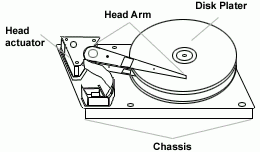 STEPPER MOTOR
The platter is made up of a magnetic material, in the flat disk         part of the drive. 

Use stepper motors for controlling read/write head position.                                                                             
 Stepper motors usually use +12V power, but some new low-power drives use +5V power source.
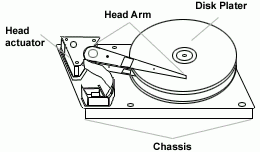 SPINDLE MOTOR
It control the platter.
This motor rotates at a speed of 3600 to 10,000 r.p.m
All the platter moves in the same direction.
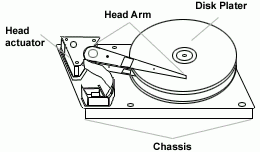